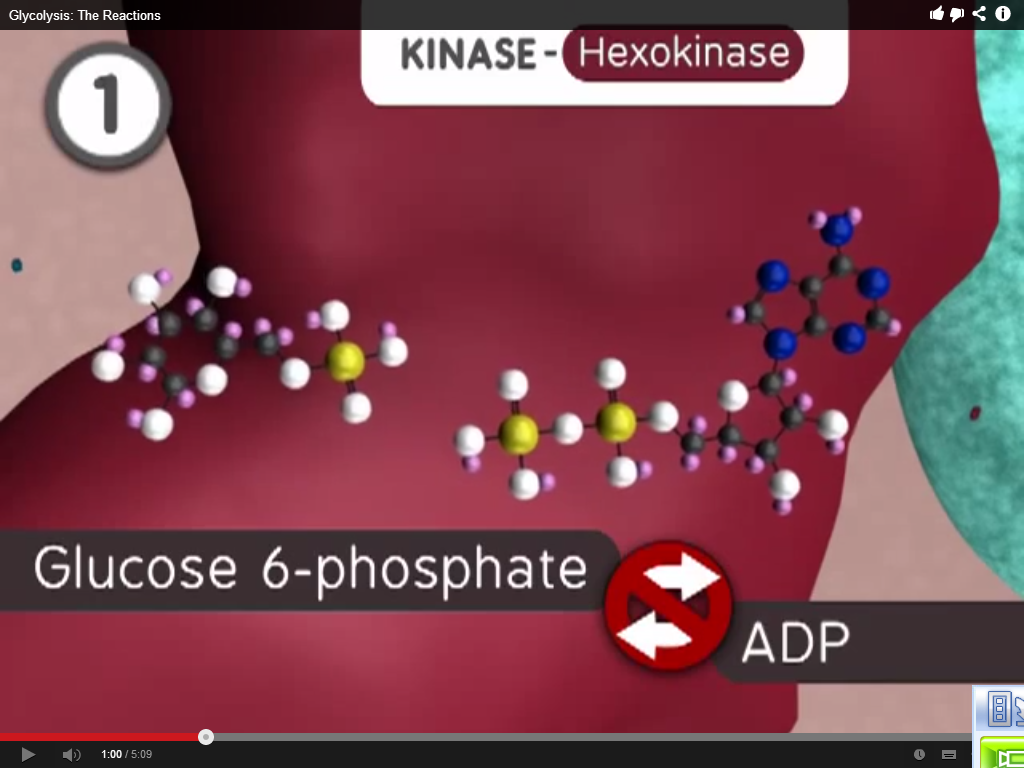 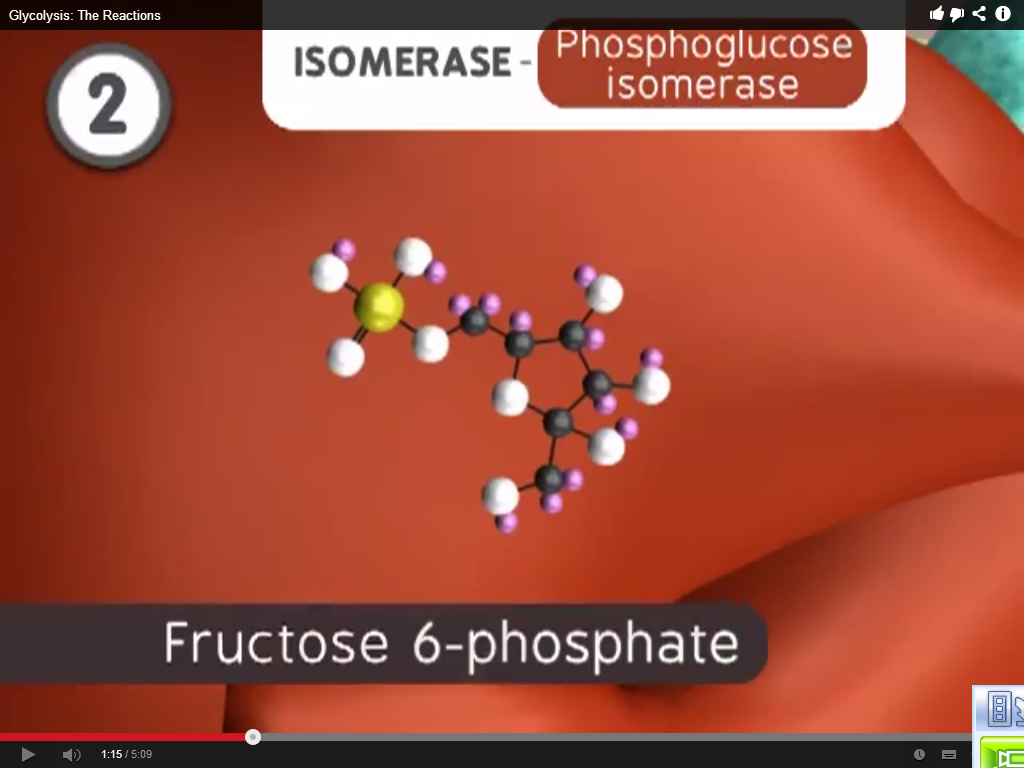 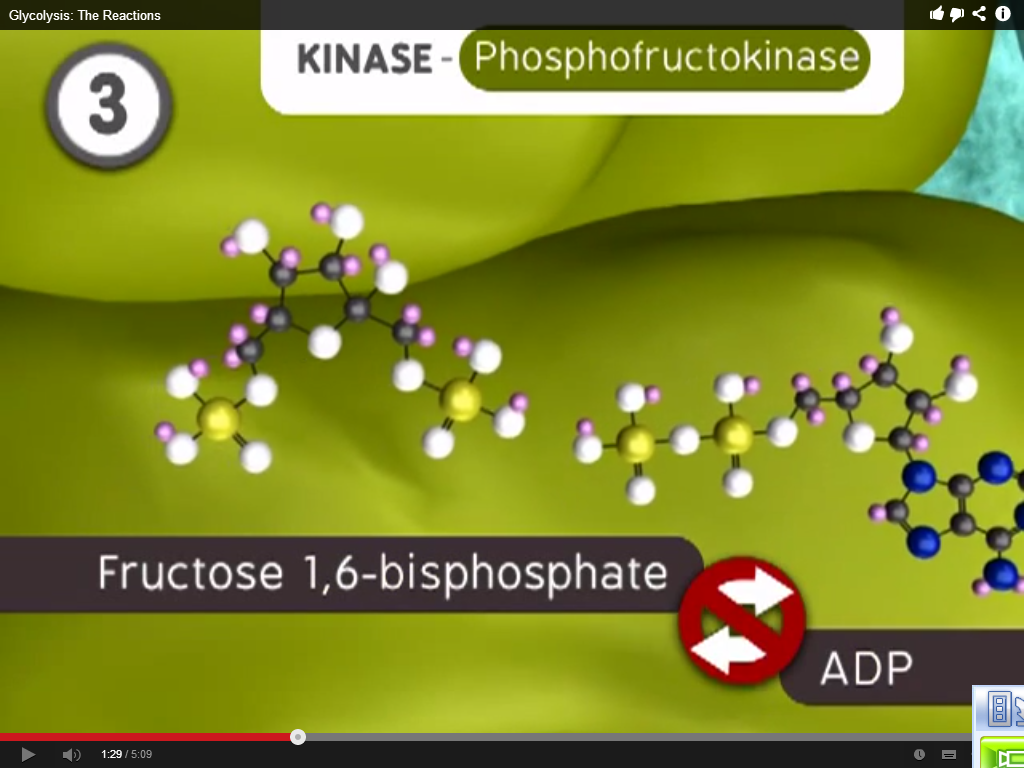 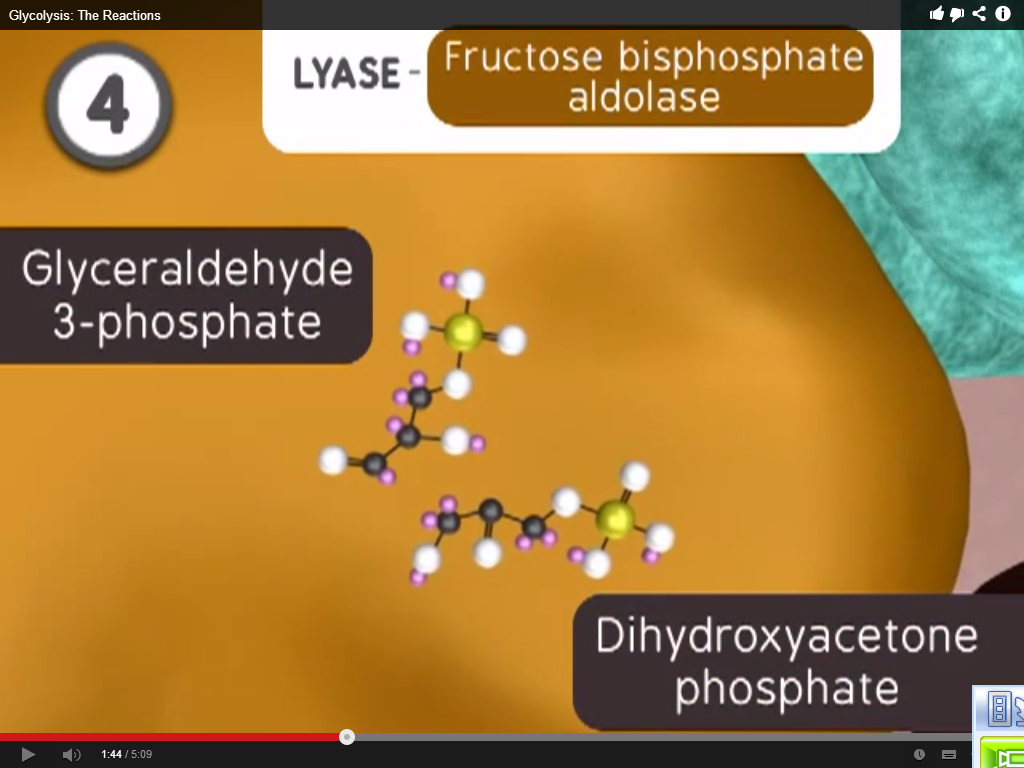 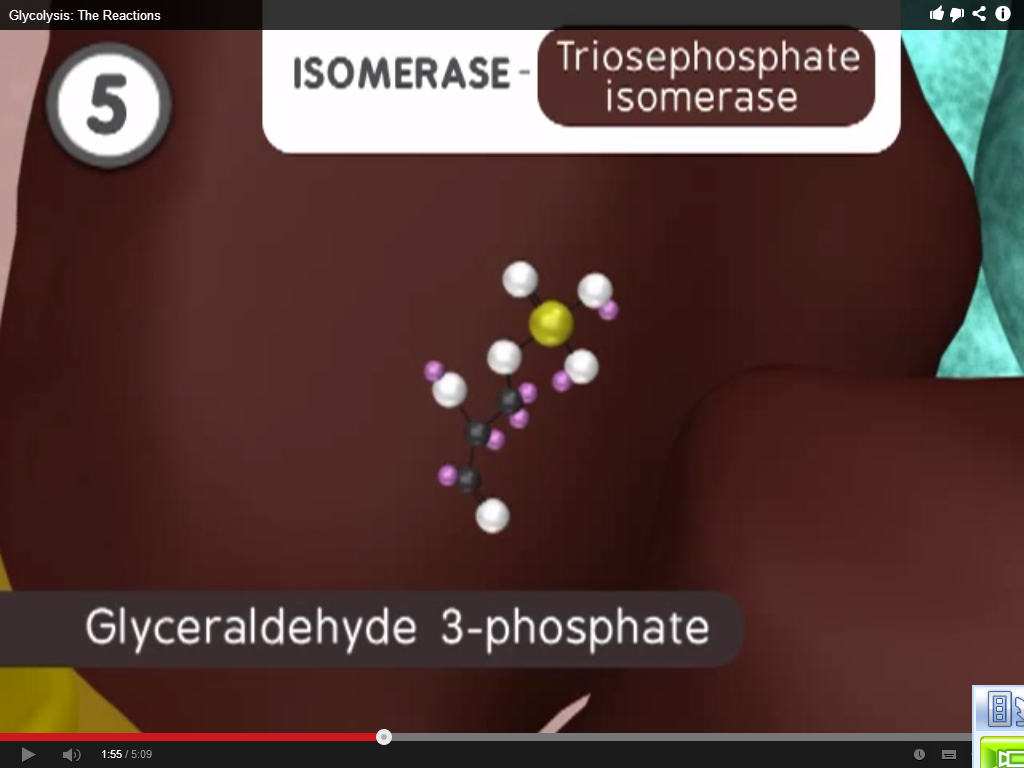 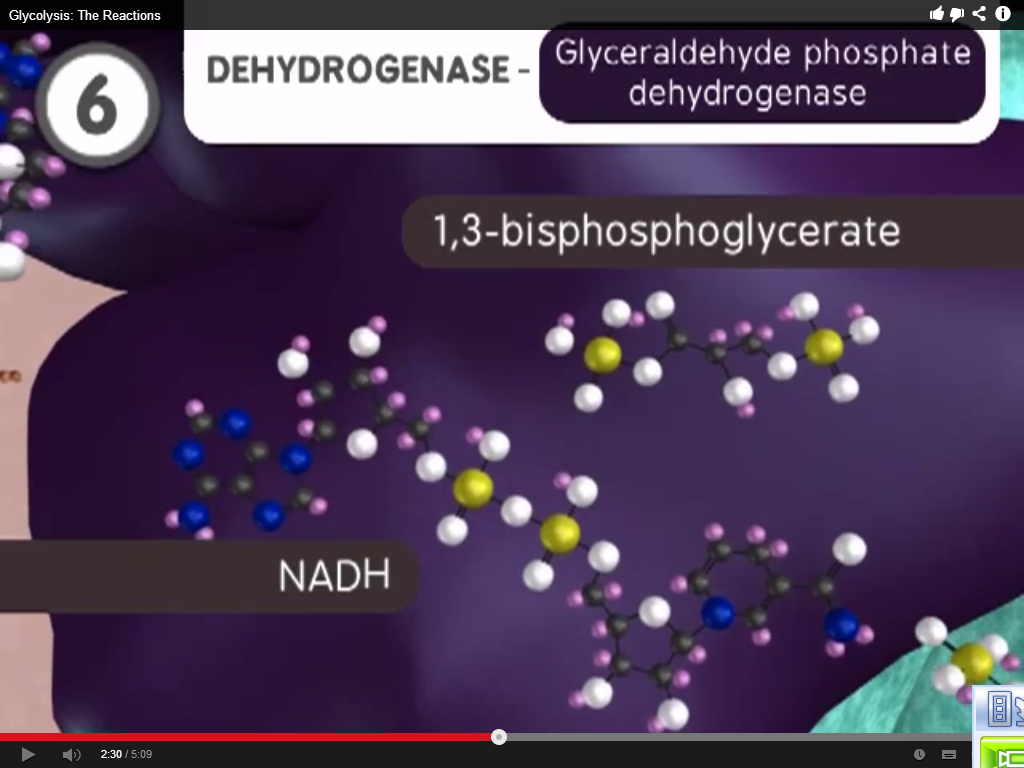 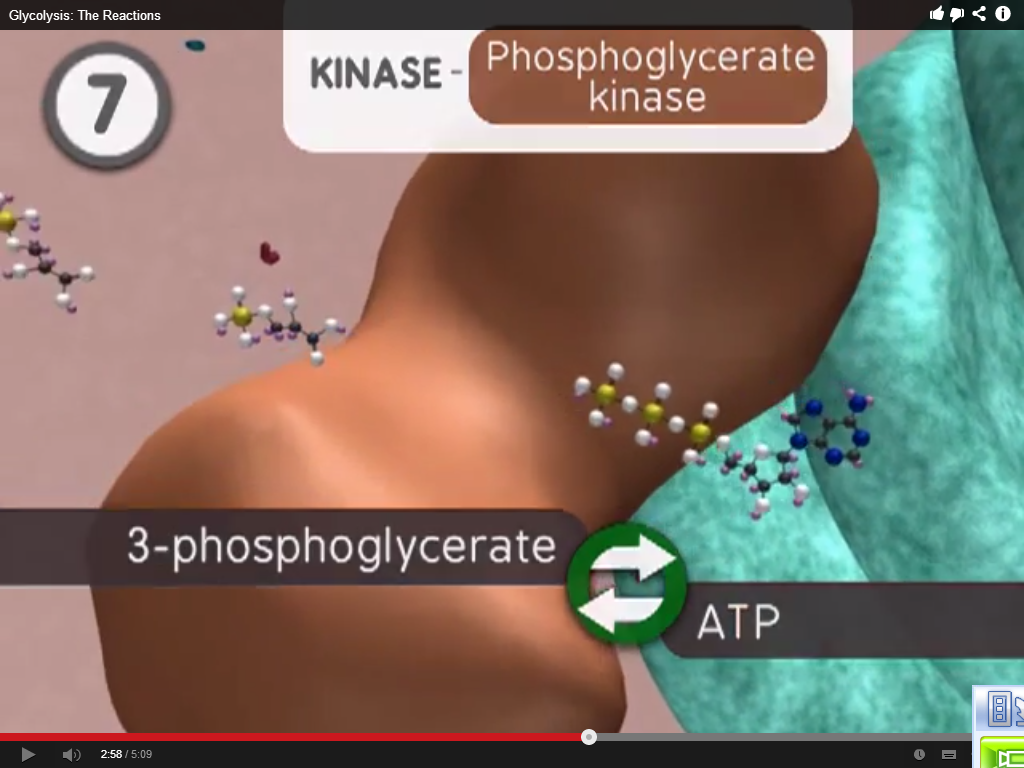 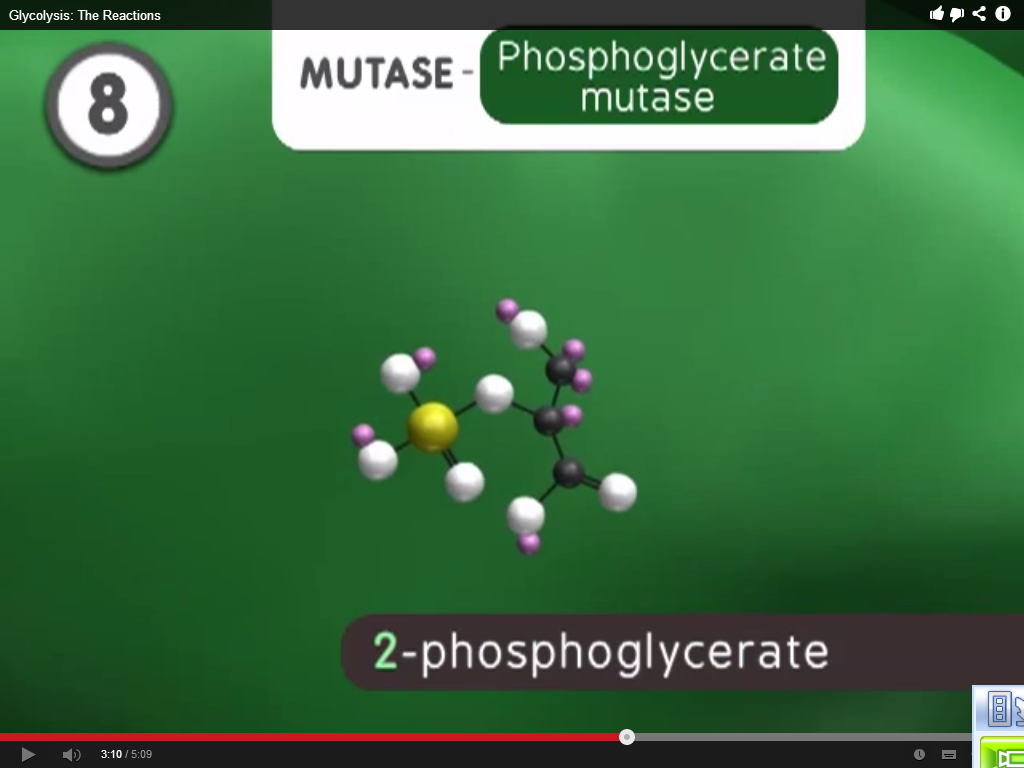 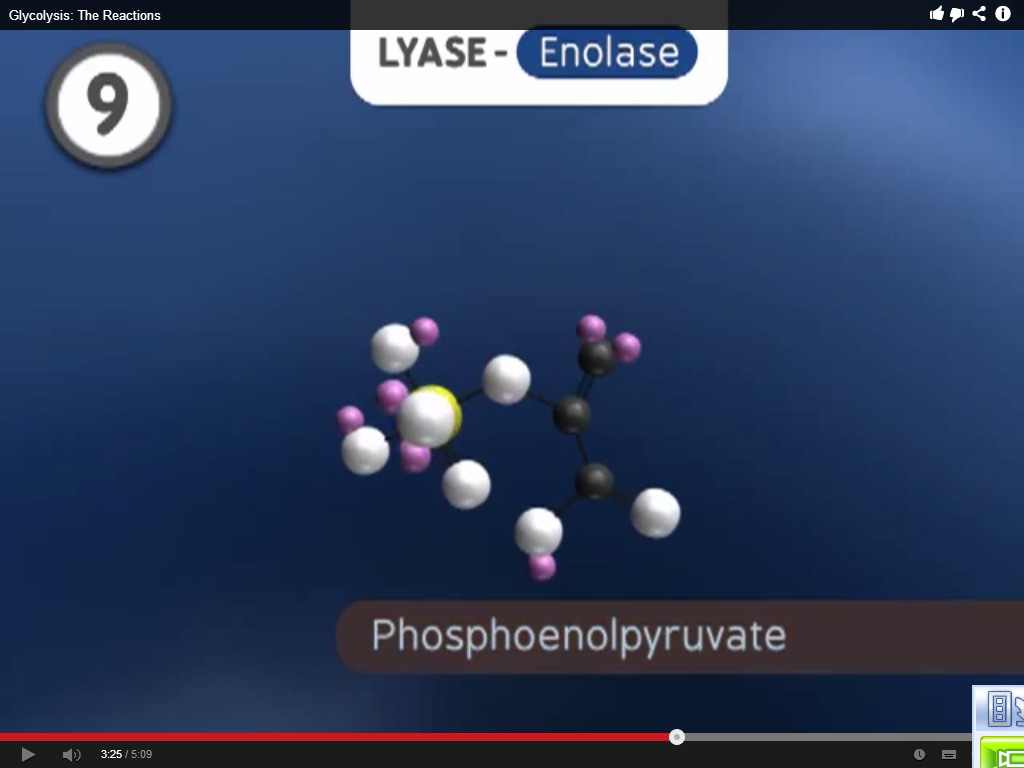 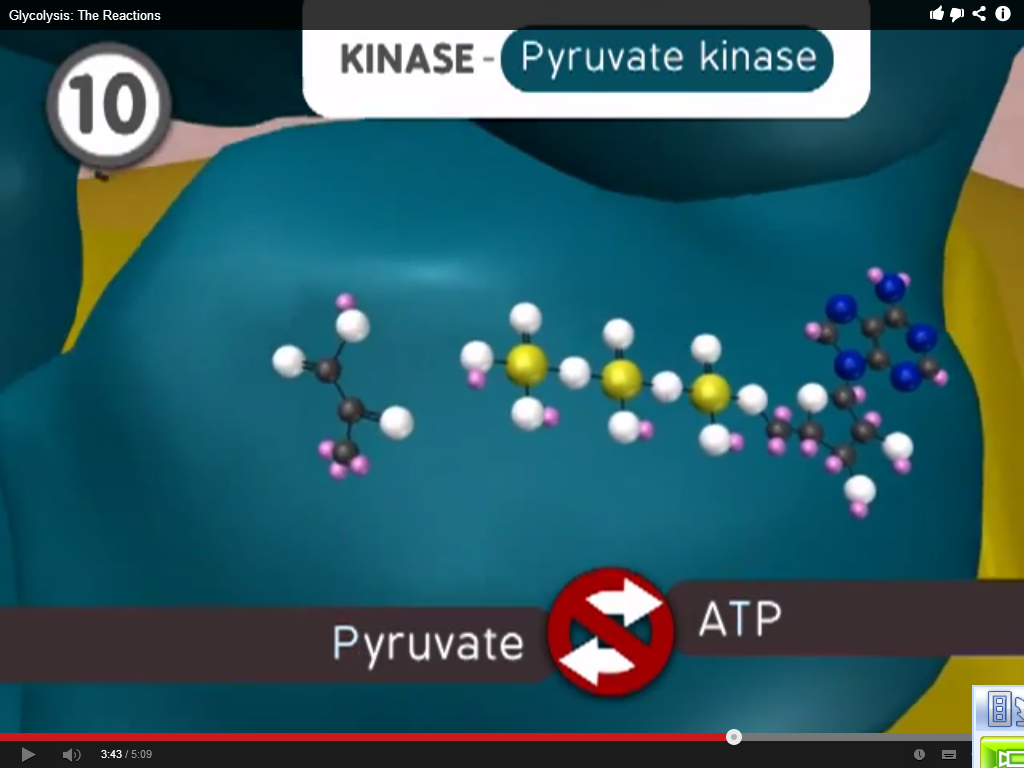 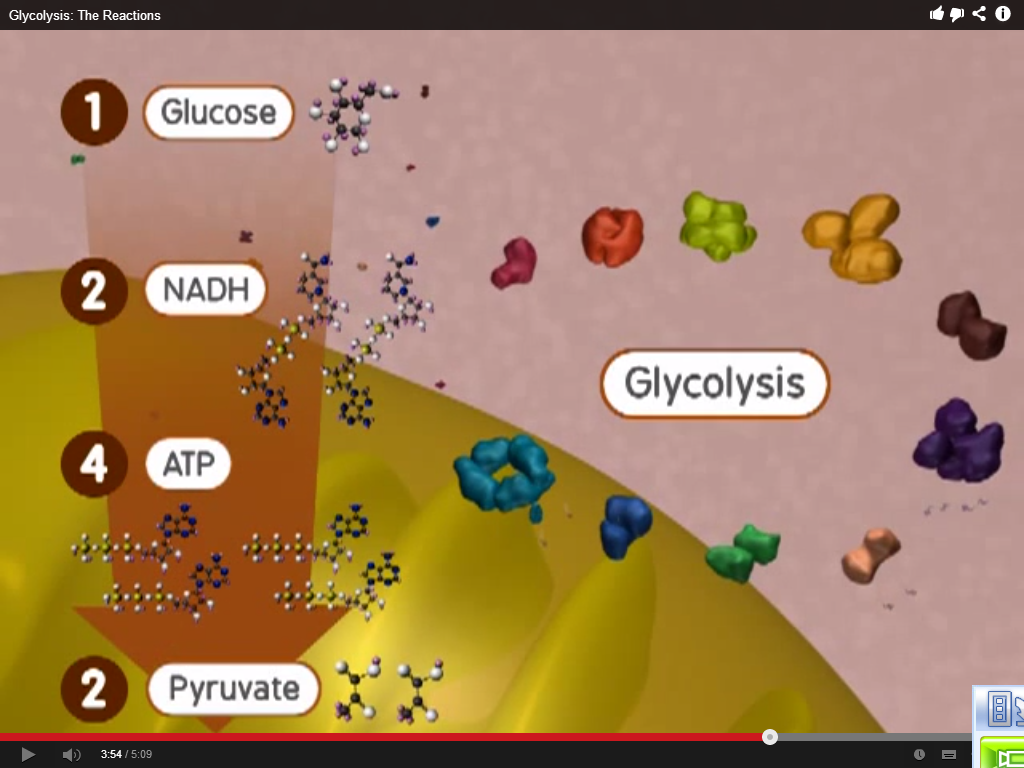 NET:
2 NADH
2 ATP
2 PYRUVATE